«Методы ТРИЗ при формировании функциональной грамотности»
                                             
                                               Воспитатель : Подрезова А.А.
"Главное, что должно дать образование и о чём часто забывают, - это не багаж знаний, а умение владеть этим багажом" 
А.Л. Несмеянов.
Дополнительное образование - это практико-ориентированное образование и предназначено помочь ребенку в своей деятельности применить все свои полученные знания, свой, пусть небольшой, опыт при создании творческого продукта. Задача педагога помочь ему в этом, то есть сформировать функциональную грамотность.
Понятие функциональная грамотность объединяет читательскую, математическую, естественно-научную, финансовую, глобальные компетенции и креативное мышление. 
Одна из самых важных компетенций креативное мышление - способность продуктивно участвовать в процессе выработки, оценки и совершенствовании идей, направленных на получение инновационных и эффективных решений, и нового знания, и эффектного выражения воображения.
Среди новых педагогических технологий, используемых в дополнительном образовании детей, ТРИЗ занимает особое место.
ТРИЗ - теория решения изобретательских задач – была разработана бакинским учёным, писателем-фантастом Генрихом Сауловичем Альтшуллером. 
Целью использования ТРИЗ – технологии в детском саду является развитие с одной стороны таких качеств мышления, как гибкость, подвижность, системность, диалектичность, а с другой стороны поисковой активности, стремления к новизне, развитие речи и творческого воображения. Обучение через творчество, через решение нестандартных задач ведёт к выявлению талантов, развивает способности детей, их уверенность в своих силах.
В арсенале технологии ТРИЗ существует множество методов, которые хорошо зарекомендовали себя в работе с детьми дошкольного возраста. Я остановлюсь на тех, которые использую в своей работе.
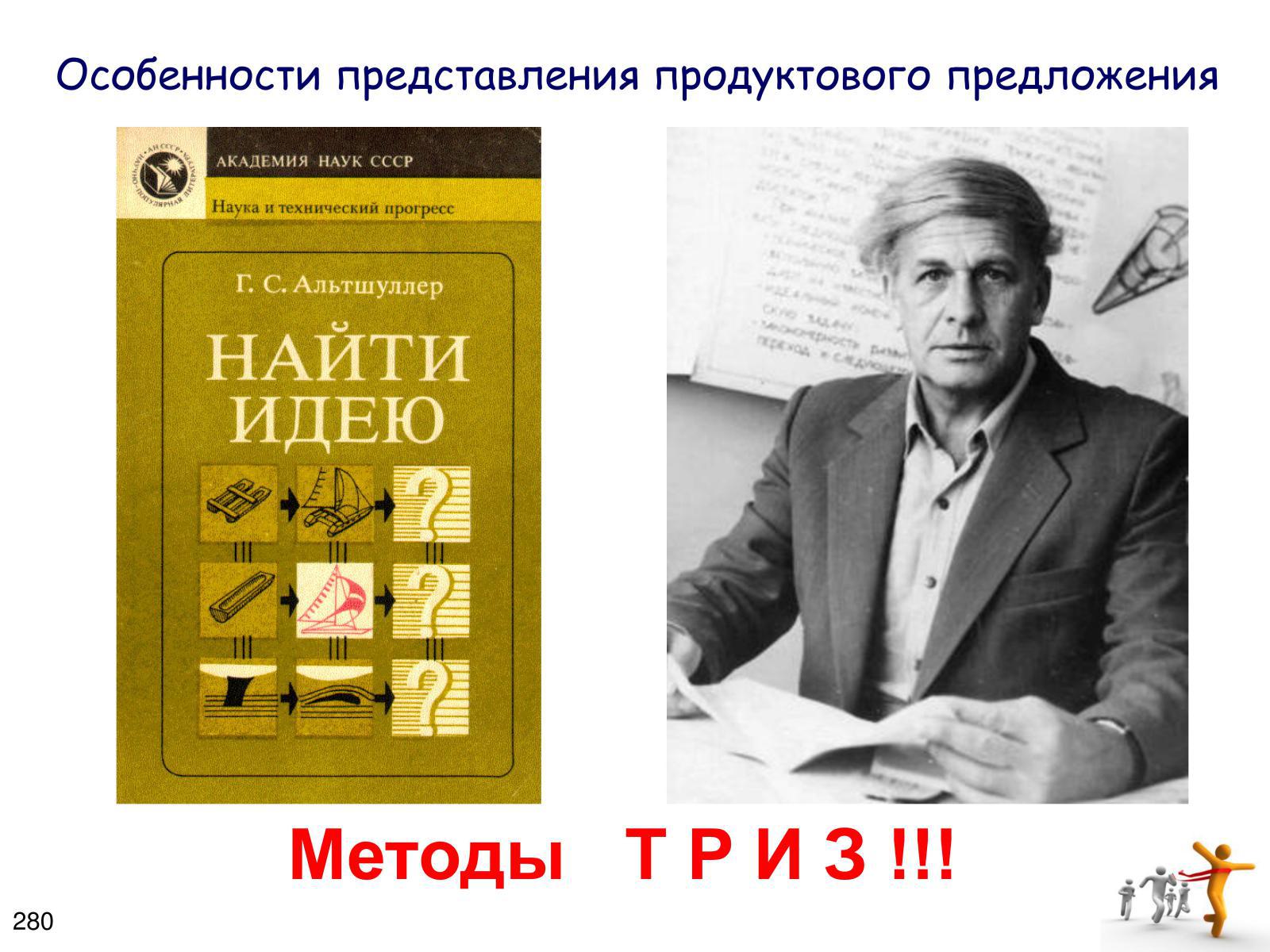 С – система, т.е. объект, который находится в центре рассмотрения;
Н/С – надсистема, ближайшее окружение объекта, система, частью которой является объект;
П/С – подсистема, структурная единица системы, части, из которых состоит сам объект.
1.	Системный анализ как один из основных методов ТРИЗ.
С
С


П/С




Н/С
Игра «Волшебный светофор»
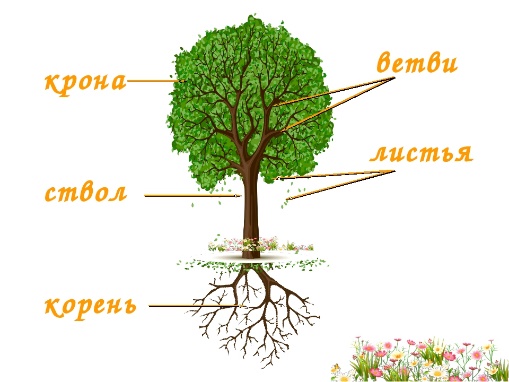 Подсистема объекта
Надсистема объекта
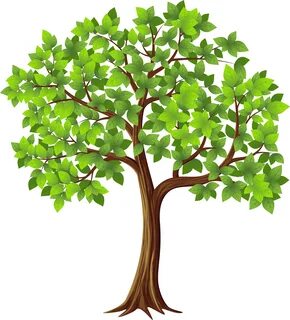 Система объекта
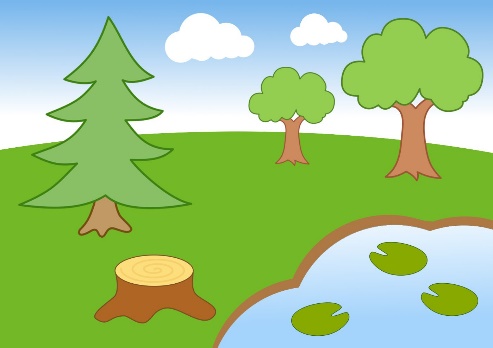 Игры на объединение системы и подсистемы объекта: 
«Хорошо – плохо».
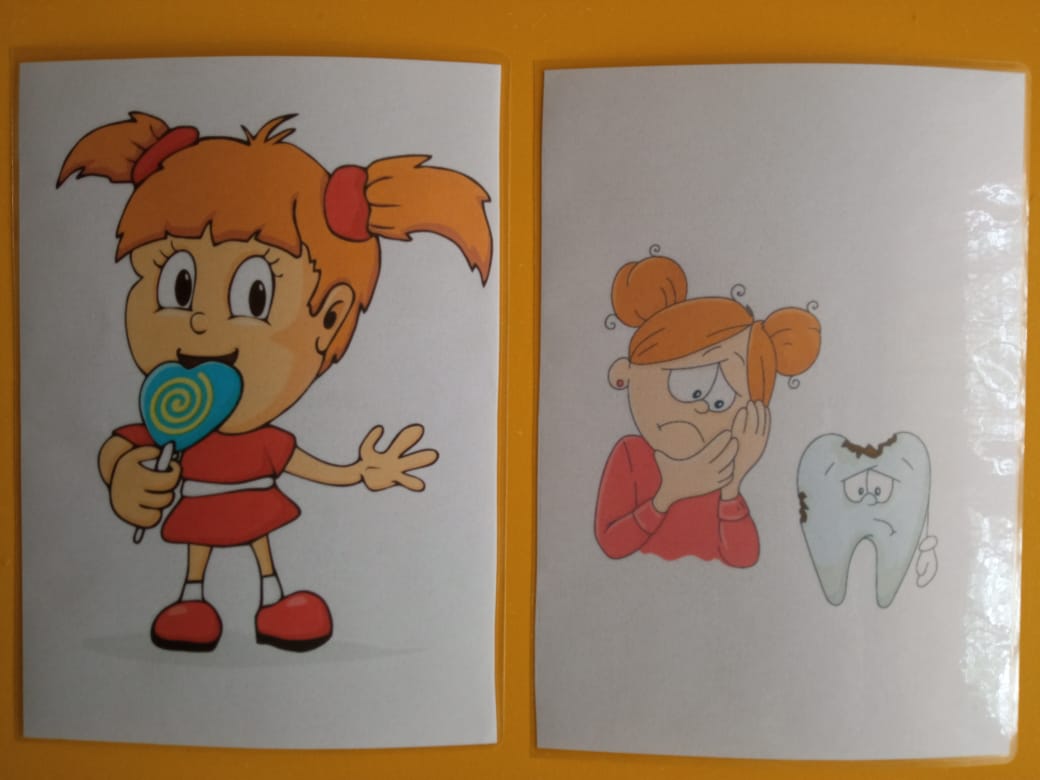 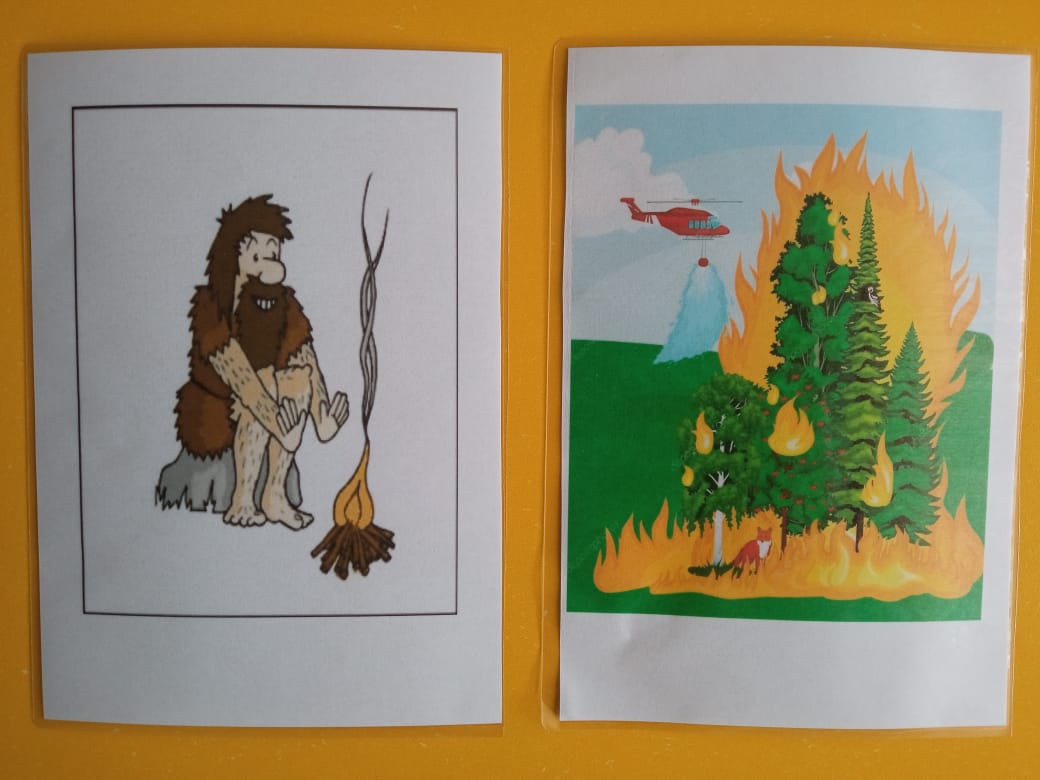 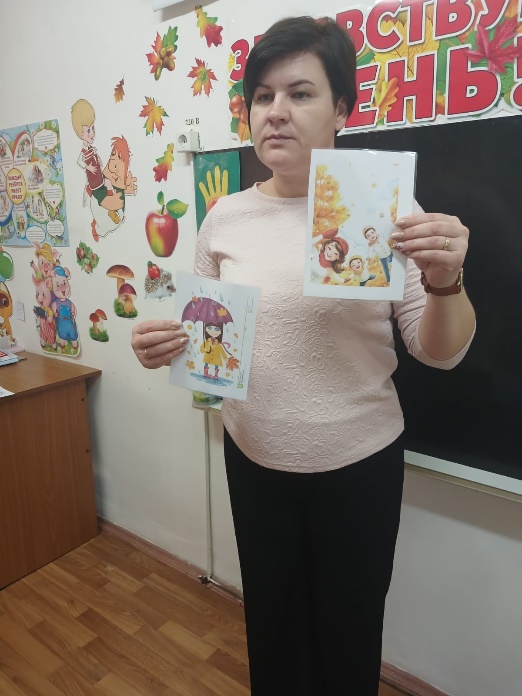 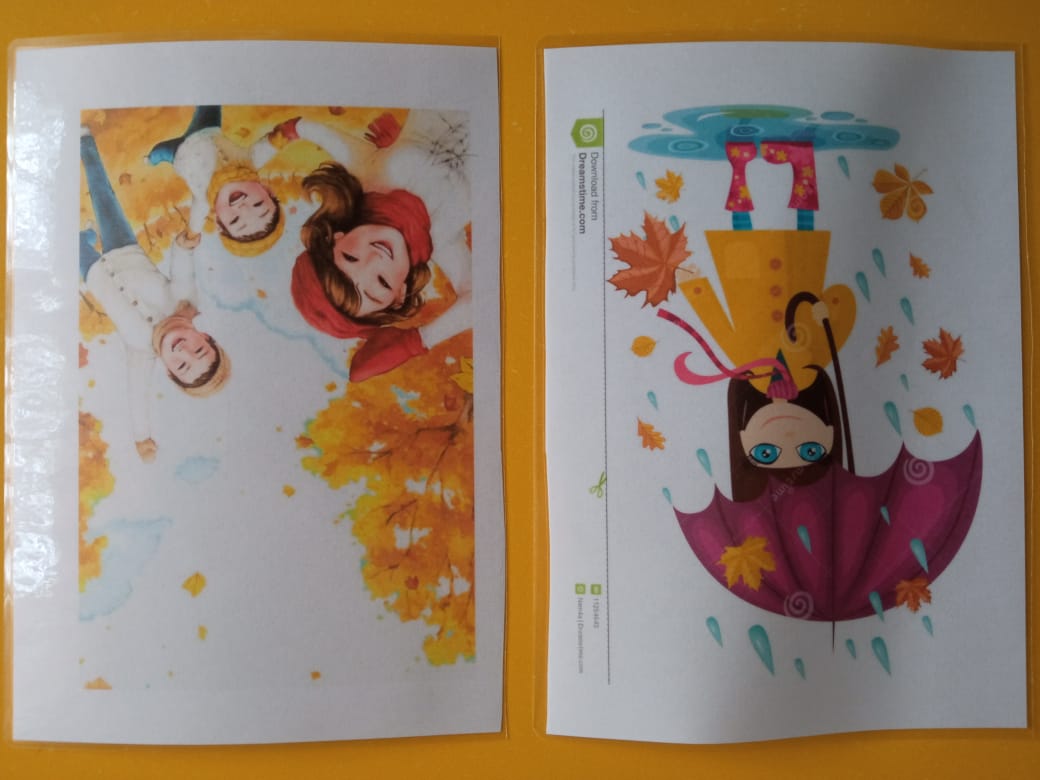 Игры на сравнение систем
«На что похоже?».
Игра «Волшебные картинки».
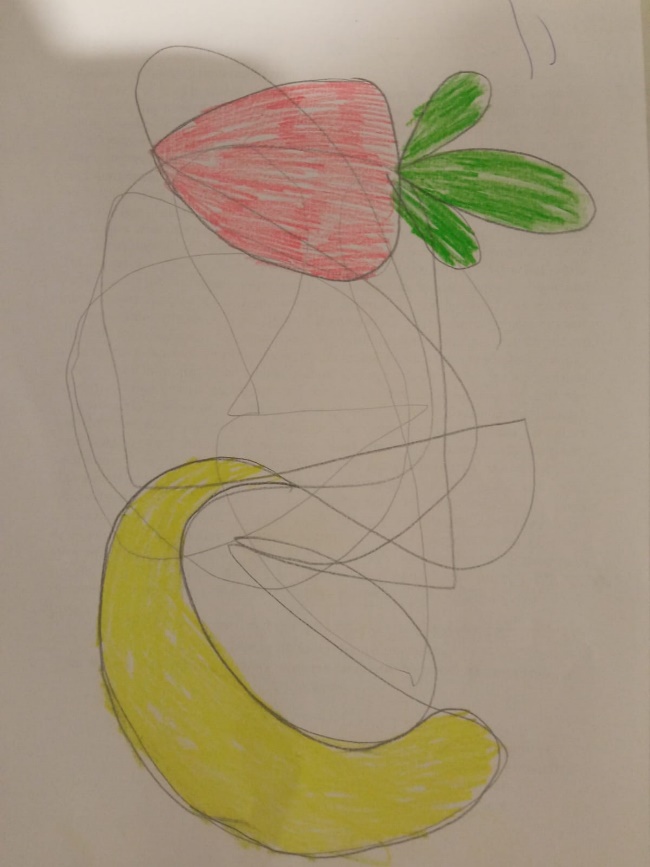 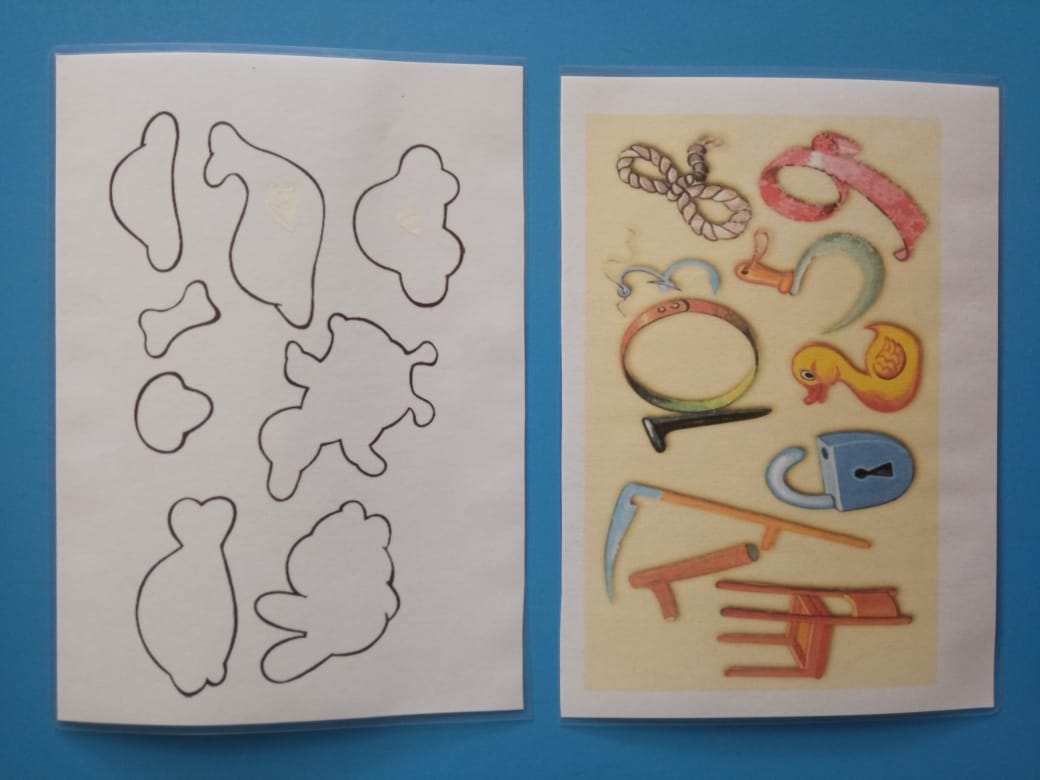 Игры на сравнение систем
«На что похоже?».
Игра «Волшебные картинки».
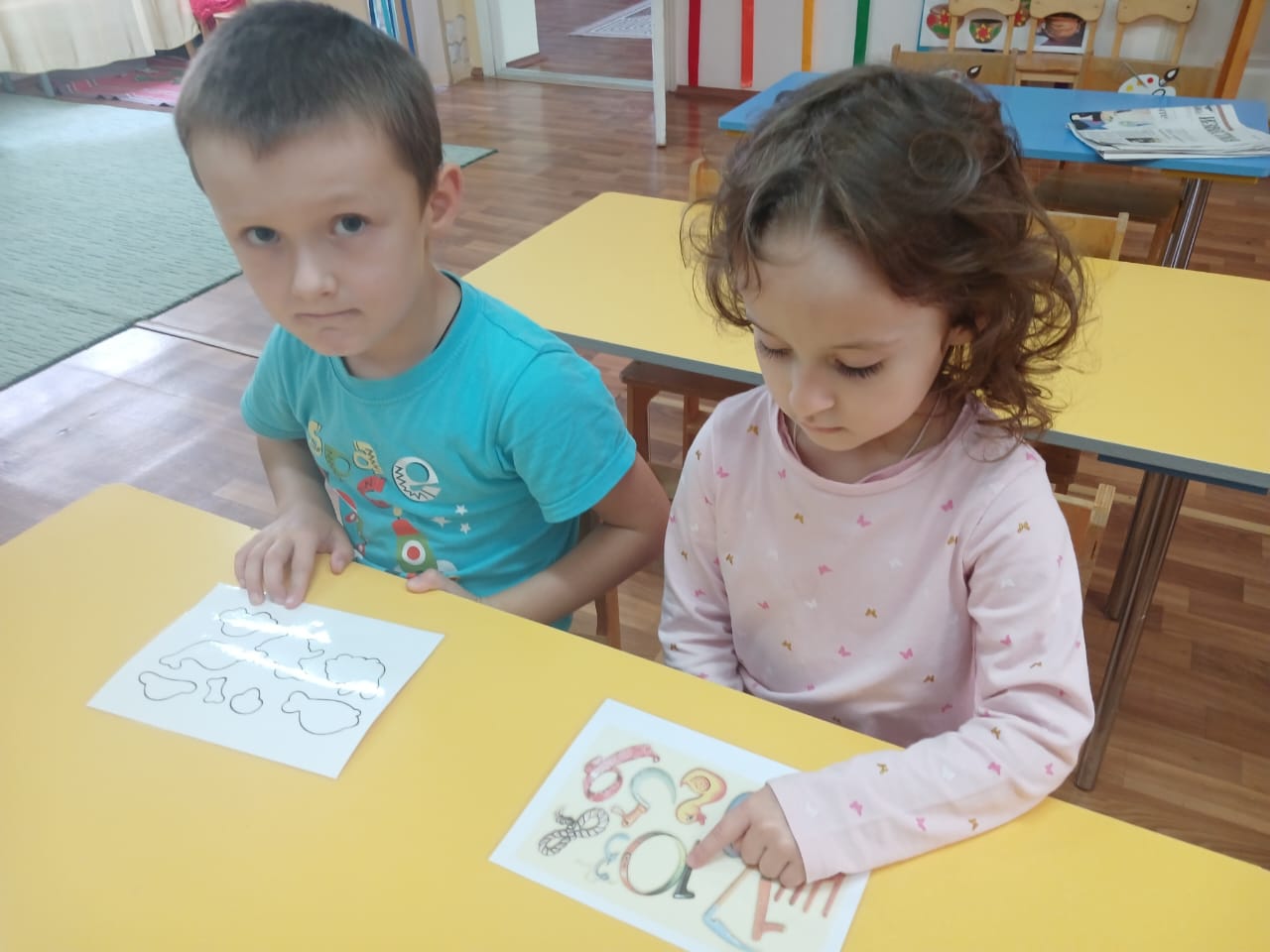 2. Методика ММЧ
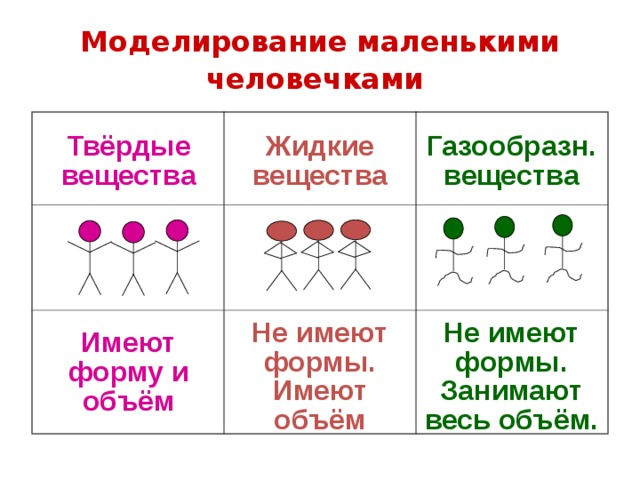 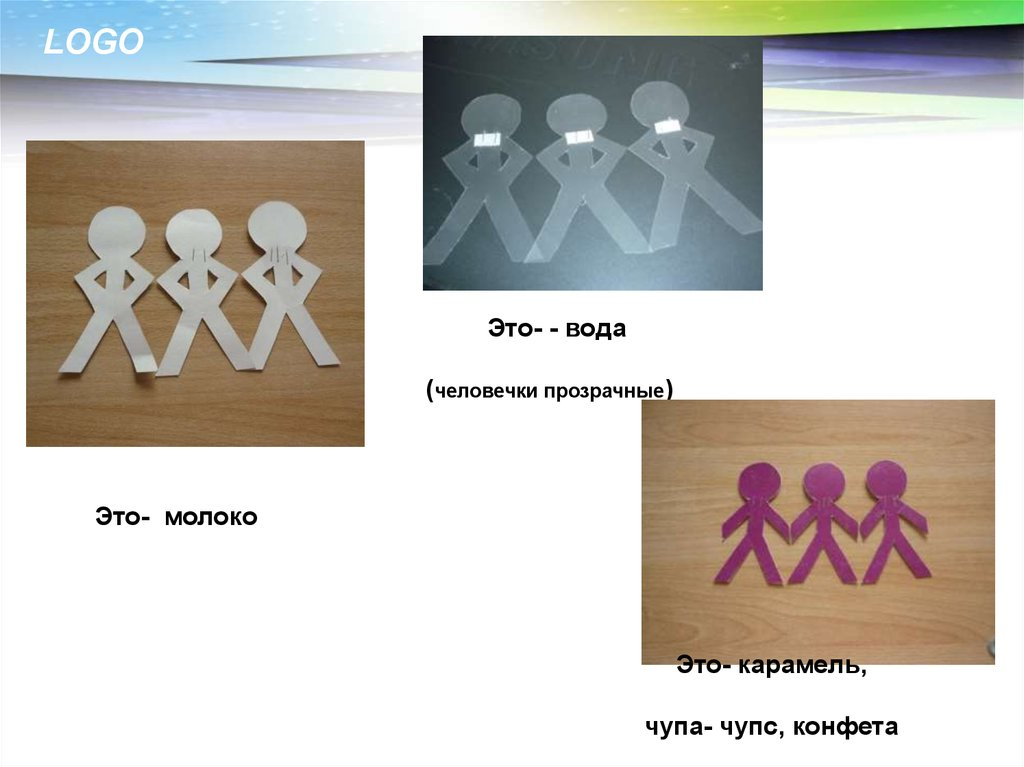 3. Метод ТРИЗ «Круги Луллия»
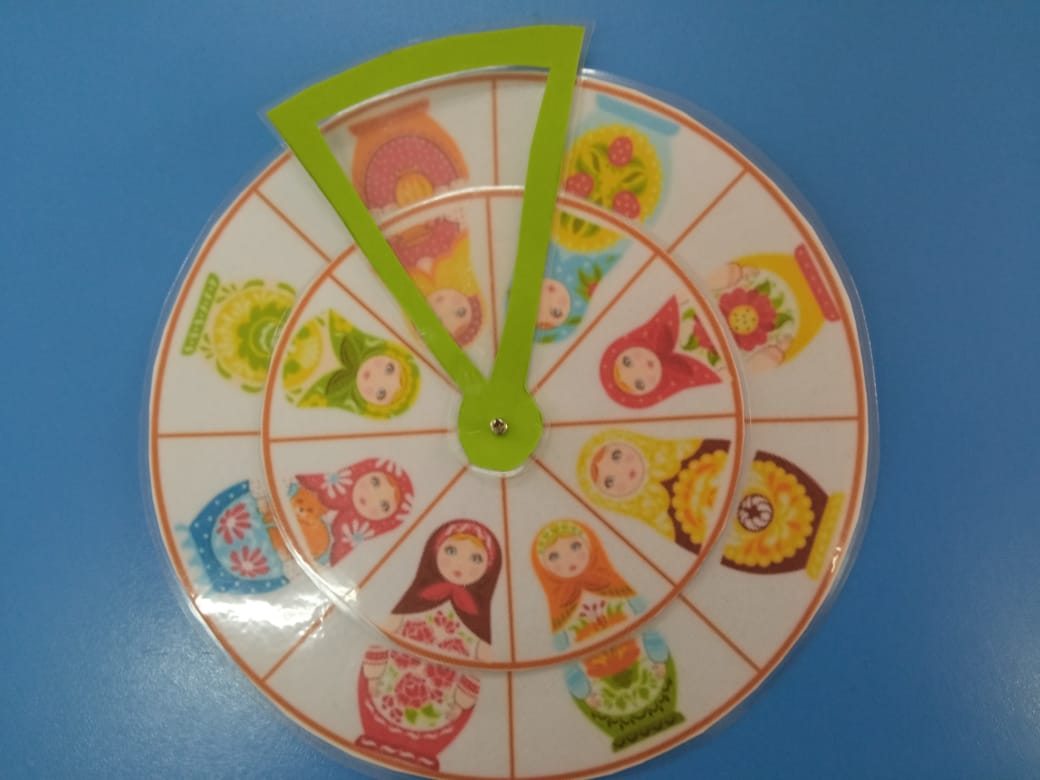 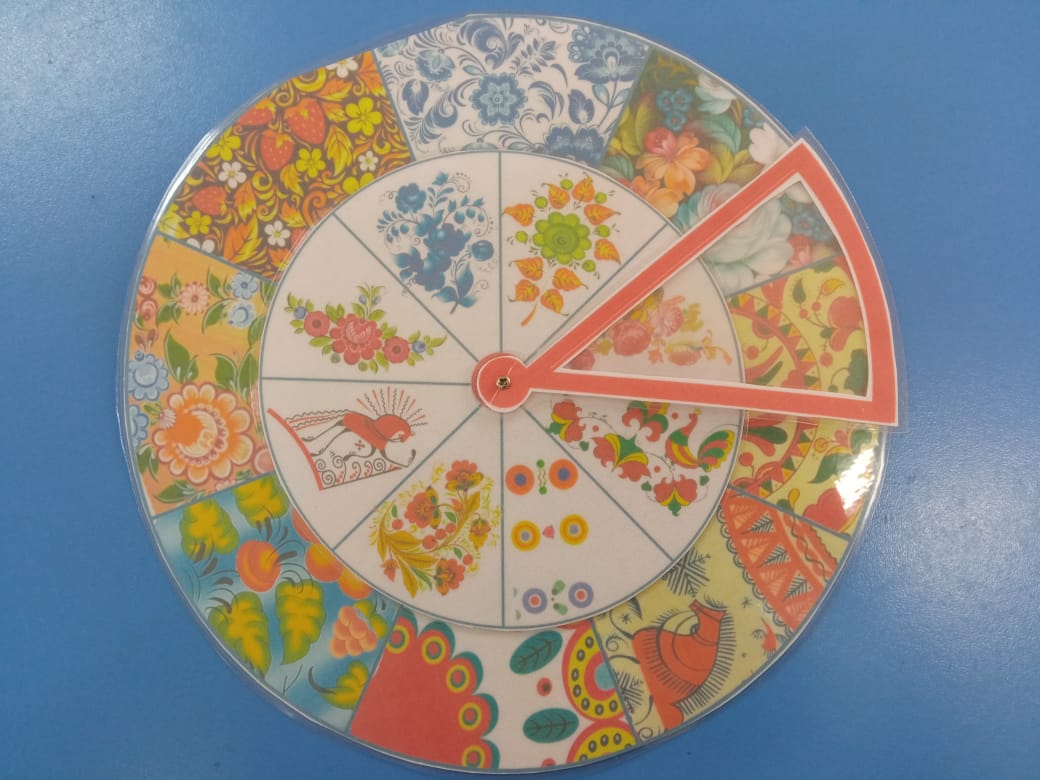 Метод ТРИЗ «Круги Луллия»
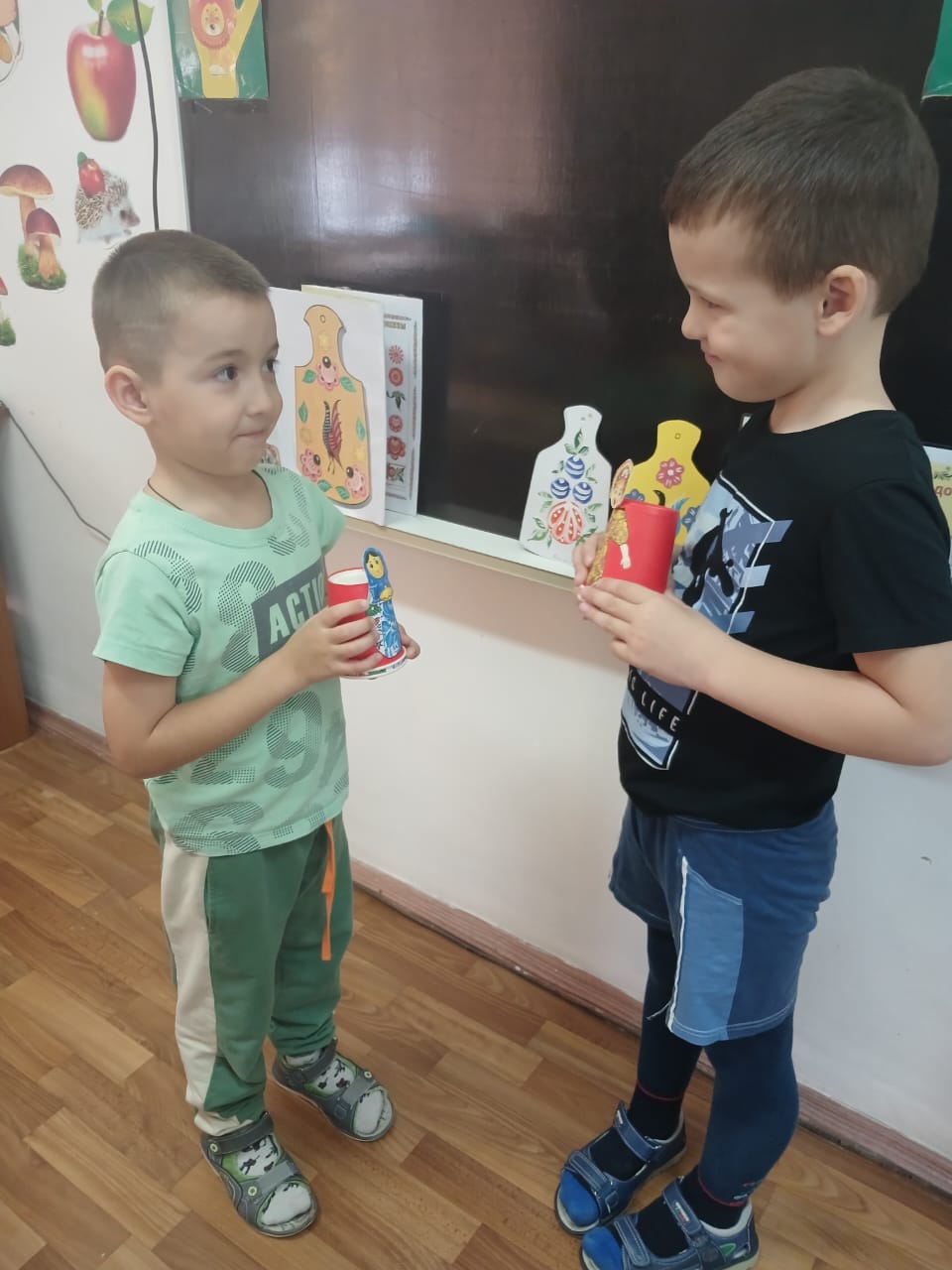 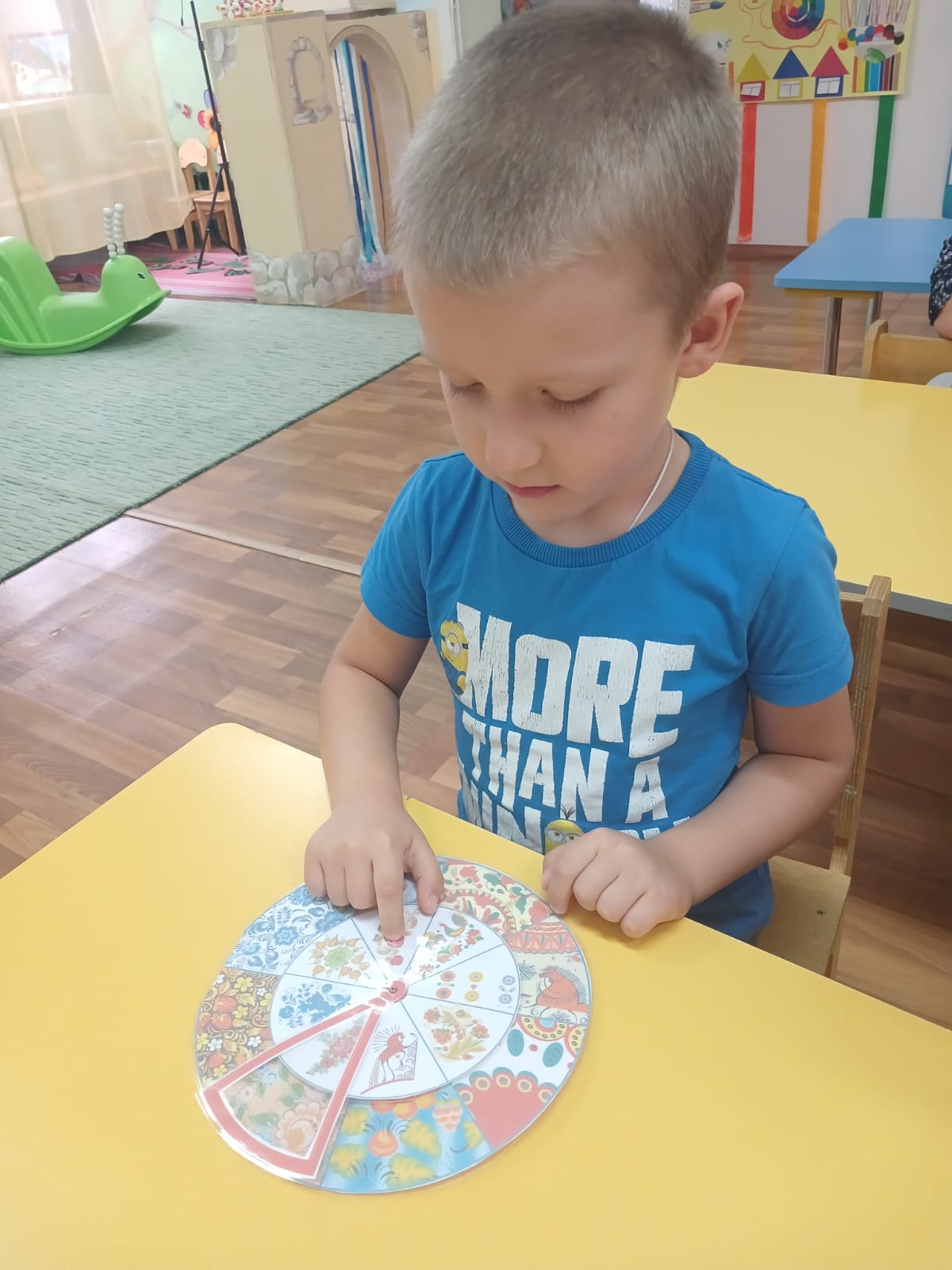 «Каждый ребёнок изначально талантлив и даже гениален, но его надо научить ориентироваться в современном мире, чтобы при минимуме затрат достичь максимума эффекта»
                              Генрих Альтшуллер